BeeldschermverslavingCompulsief internetgebruik
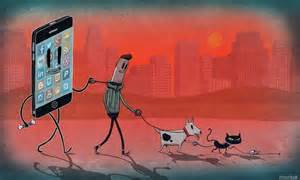 Sociale media: lust of last?
Sociale media stress
Niks willen missen
Socialbesitas
Toegankelijkheid
Bereikbaar zijn
Phantom Vibration Syndrome
Online gamen
FOMO
Feiten volgens professor Tom ter Borgt Universiteit Utrecht: jeugdcultuur

Internetgebruik
Piek bij 13-16 jarigen: 62 minuten per dag
6-9 jarigen: al actief met games
Jonge kinderen door family fun

Ouders bang voor:
Slaaptekort
Huiswerk
Verslaving
Effecten van geweld
Wat is internetverslaving/ Compulsive internet disorder?
Volledige preoccupatie door internet
Controleverlies: vaker en langer dan men wil
Internet als copingstrategy
Conflicten met de omgeving
Onthoudingsverschijnselen

DSM4: klinische zaken die te maken hebben met verslaving
14 items >3=disorder
Internet en jeugdstudie (2007, meerkerk et al.)
MEEST VERSLAVEND ZIJN ONLINE MULTIPLAYER GAMES EN SOCIALE MEDIA
4,2% NL adolescenten (13-16 jaar) compulsieve gebruikers.
>30 uur per week
1,5% adolescenten is gameverslaafd (van Rooy et. al. 2010)

Effecten
Psychosociaal functioneren:   eenzaamheid
				gevoelens van depressie
				sociale angst
				verminderde zelfwaardering
Negatief effect op schoolprestaties
Kan internetopvoeding helpen ter voorkoming?
Cross-sectioneel onderzoek (foto) en
Longitudinaal onderzoek door IVO

5 ouderlijke strategieën 
Regels frequentie, inhoud en excessief gebruik
Communicatie frequentie en kwaliteit

Werkt niet!
Regels stellen over frequentie. “zeuren” helpt niet
Werkt wel!
Regels stellen over de inhoud
Reactie excessief gedrag geven
Kwaliteit communicatie
Meer informatie:
www.ivo.nl 

Onderzoek: Compulsief internetgebruik onder Nerderlandse Jongeren van 
Gert-Jan Meerkerk, Regina van den Eijnden, Tony van Rooy, Juni 2006

http://www.headsupenglish.com/index.php
Complete miniles (engels): http://www.headsupenglish.com/beginner/minilessons/internet.pdf